Bojanje
Osnovni alati programa za crtanje
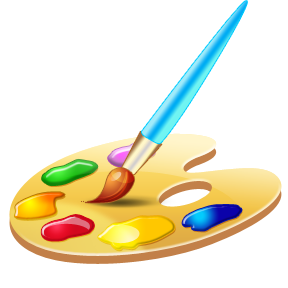 U središtu prostora programa Bojanje nalazi se prostor za crtanje i uvijek je to bijela površina koja nas podsjeća na slikarsko platno.
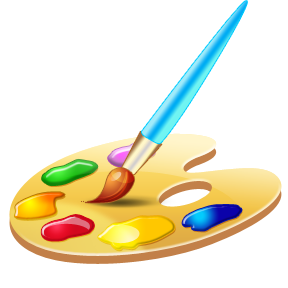 Veličina prostora za crtanje nije unaprijed određena i može se mijenjati pomoću kliznih traka na dnu i s desne strane prostora za crtanje
Osnovni alati za crtanje
Alat koji puni neko područje trenutačnom bojom crtanja
Alat za crtanje tankih, prostoručnih crta ili krivulja.
Alat koji služi za unošenje teksta u sliku
Alat za uvećavanje nekog dijela slike
Alat koji služi za brisanje dijela crteža
Alat za podešavanja boje objekta u prvom planu ili boje pozadine
Odabirom alata Kistovi možemo crtati linije koje imaju drugačiji izgled i teksturu, poput uporabe različitih slikarskih tehnika.
Bojanje nacrtanih likova
Nacrtani lik možemo ispuniti bojom samo ako su svi rubovi tog lika povezani, odnosno zatvoreni. Crtež prikazuje primjer bojanja crteža alatom Ispuni bojom, klikom u središte lika. S obzirom da lijeva slika prikazuje krivulju koja nema zatvorene rubove, obojan je cijeli crtež.
Crtanje različitih oblika
Program Bojanje nudi više uobičajenih oblika za crtanje kao što su: pravokutnici, ovali, trokuti i strelice, ali i zanimljive oblike kao što su srce, znak munje ili oblačići.
Uređivanje boja
Boja 1 predstavlja boju crtanja, a boja Boja 2 boju pozadine, odnosno boju ispune nekog lika.
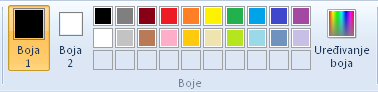 Alat Uređivanje boja služi za  odabir boja koje nisu u standardnoj traci Boje.